CERTIFICADO
DE PARTICIPAÇÃO
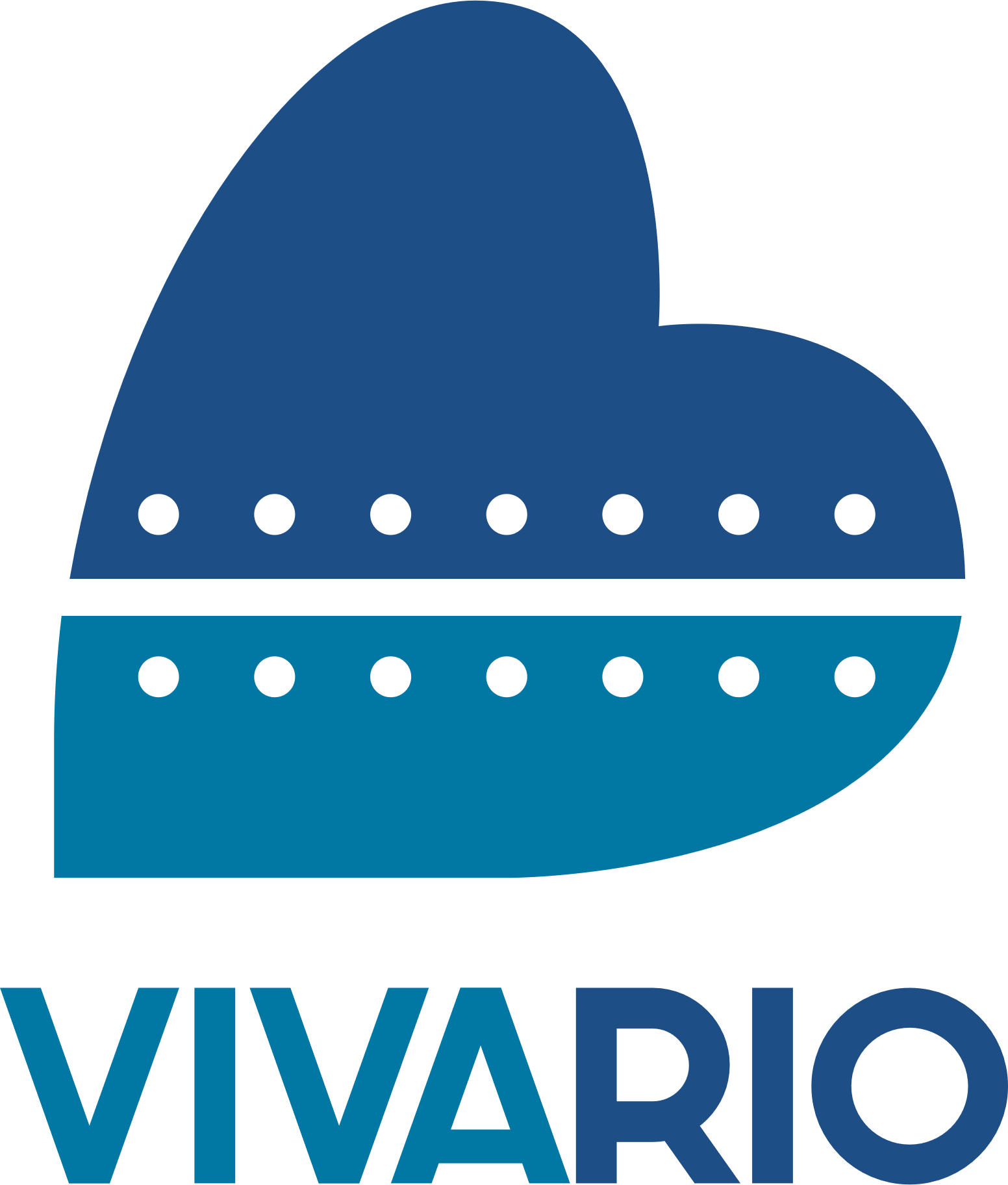 Certificamos que (Nome da pessoa certificada) participou
do treinamento (Nome do treinamento) em (Data de realização)
com carga horária de (Duração do treinamento).
(Cidade), (data)
_______________________________
(Nome por extenso)
Gestor responsável
_______________________________
(Nome por extenso)
Instrutor
Esse certificado foi registrado sob o no (número do curso) do Núcleo de Ensino e Pesquisa da Organização Social de Saúde Viva Rio.
Conteúdo Programático:
Lista
Lista
Lista
(Cidade), (data)
_______________________________
Nome por extenso
Coordenador do Núcleo de ensino e pesquisa
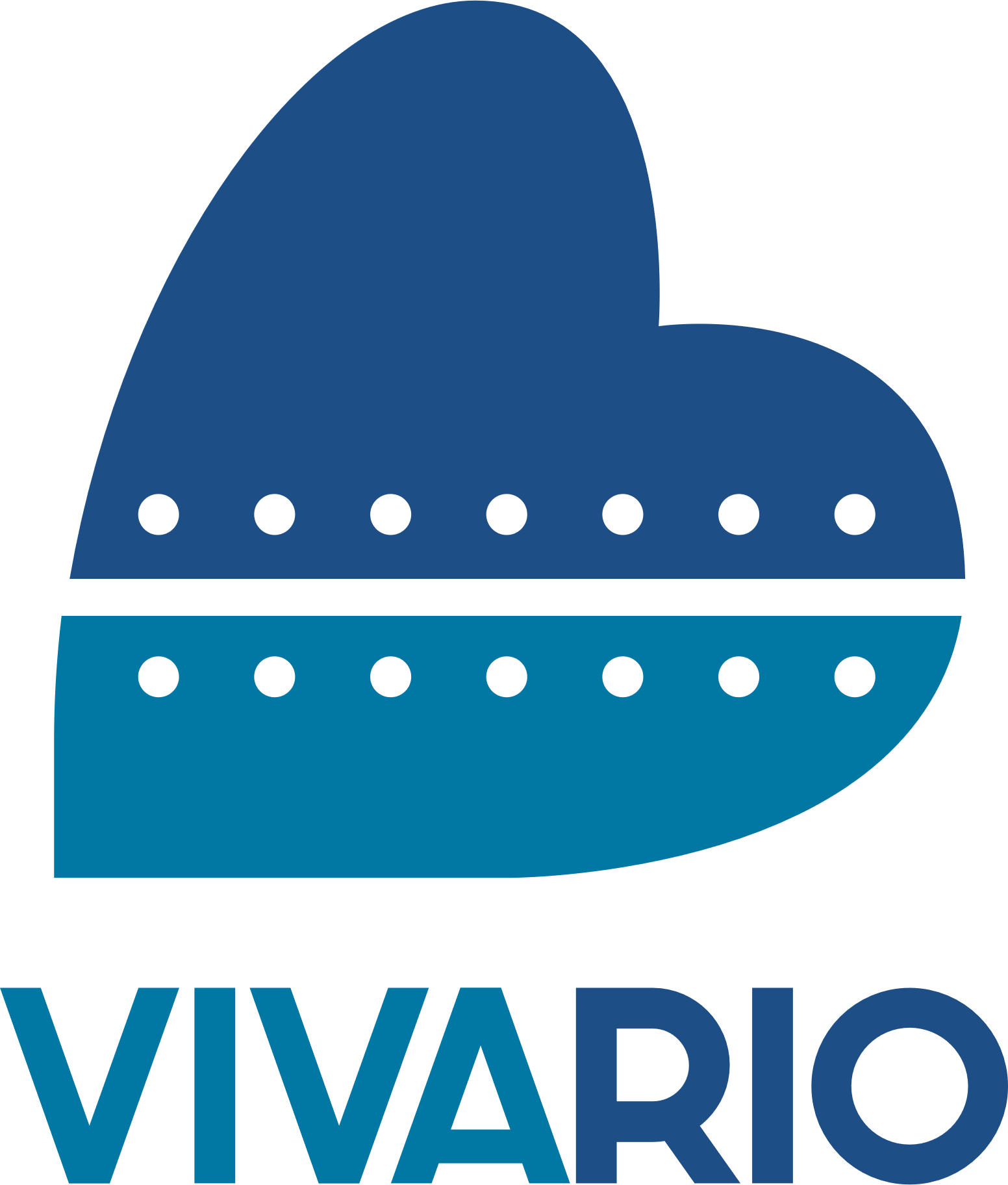